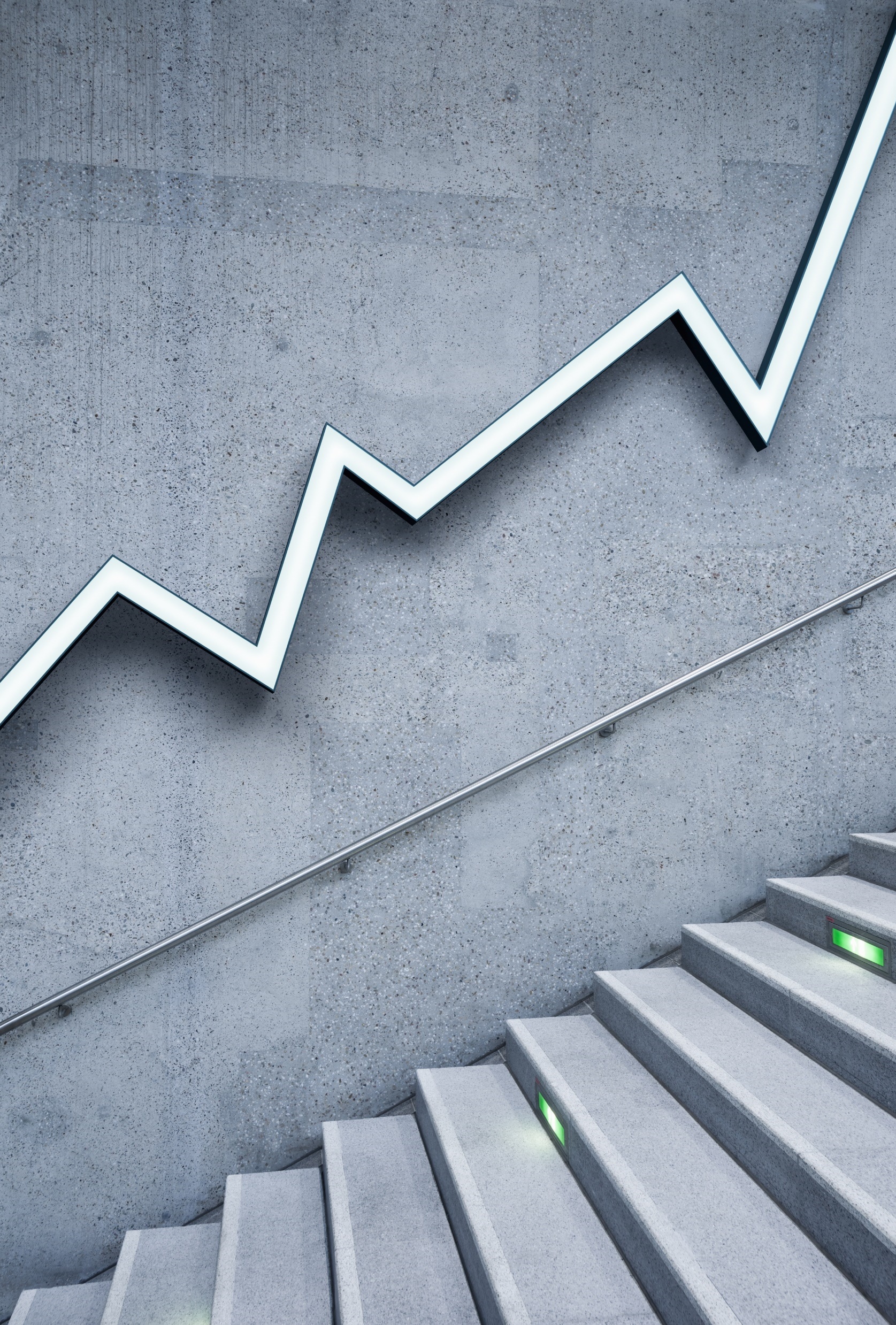 REPETITORIJ
Ass. Ena Gotovuša, ma iur.        08.05.2020.
Repetitio est mater studiorum
Ponavaljanje je majka znanja
Koji su zakonski uslovi za pretresanje stana, ostalih prostorija osumnjičenog, odnosno optuženog i drugih osoba, kao i njihovih pokretnih stvari?
1. Postojanje dovoljno osnova za sumnju da će se prilikom pretresanja: 
 - pronaći izvršilac krivičnog djela ili njegov saučesnik ili 
 - otkriti tragovi krivičnog djela ili 
 - pronaći predmeti važni za krivični postupak. 
2. Vjerovatnost da je izvršeno krivično djelo. 
Navedeni uslovi moraju biti ispunjeni kumulativno.
Koji su zakonski uslovi za pretresanje osobe?
Pretresanje lica može se preduzeti: 
1.  Kad je vjerovatno da je to lice počinilo krivično djelo ili
2. da će se pretresanjem pronaći predmeti ili tragovi važni za krivični postupak.
U prvom slučaju riječ je o pretresanju osumnjičenog, dok u drugom govorimo o pretresanju ostalih osoba.
Šta je pravni osnov za pretresanje?
Sudska naredba. 
Da bi sud mogao donijeti naredbu o pretresanju potreban je zahtjev tužioca ili ovlaštene službene osobe koja je dobila odobrenje od tužioca.
Ovaj zahtjev se može podnijeti u pismenoj ili usmenoj formi. 
Usmeni zahtjev za izdavanje naredbe za pretresanje može se podnijeti kada postoji opasnost od odlaganja. Usmeni zahtjev za izdavanje naredbe o pretresanju može se saopštiti sudu i telefonom, radio-vezom ili drugim sredstvom elektronske komunikacije.
Kad je podnesen usmeni zahtjev za izdavanje naredbe za pretresanje, sud će dalji tok razgovora zabilježiti. U slučaju kada se koristi zvučni ili stenografski zapisnik, on se u roku od 24 sata mora dati na prepis, čija će se istovjetnost ovjeriti i čuvati sa originalnim zapisnikom.
Da li obavezno sačiniti zapisnik o pretresanju?
Da. 
O svakom pretresanju stana, prostorije/a, pokretnih stvari ili osobe sastavit će se zapisnik koji potpisuje osoba kod koje se ili na kojoj se vrši pretresanje i osobe čije je prisustvo obavezno. 
Obavezno prisustvo odnosi se na solenitetne svjedoke – dva punoljetna građanina kao svjedoci. 
U pogledu prisustva korisnika stana i drugih prostorija, postoji dužnost je ovlaštenih službenih osoba da ga pozovu da bude prisutan pretresanju, a ako je on odsutan - pozvaće se njegov zastupnik ili neko od odraslih članova domaćinstva ili susjeda. Međutim, odbijanje navedenih osoba da prisustvuju pretresanju neće spriječiti da se pretresanje izvrši i bez njihove prisutnosti.
Kada je moguće izvršiti pretresanje bez sudske naredbe i sudskih svjedoka?
1.  Ovlašćeno službeno lice može ući u stan i druge prostorije bez naredbe i bez svjedoka i, po potrebi, izvršiti pretresanje: 
a) ako stanar tog stana to želi, 
b) ako neko zove u pomoć, 
c) ako je potrebno uhvatiti počinioca krivičnog djela koji je zatečen na djelu ili radi sigurnosti ljudi i imovine, 
d) ako se u stanu ili drugoj prostoriji nalazi lice koje se po naredbi Suda ima pritvoriti ili prinudno dovesti ili koje se tu sklonilo od gonjenja.
2. Ovlašćeno službeno lice može pretresti lice bez naredbe za pretresanje i bez prisutnosti svjedoka:
a) pri izvršenju naredbe o dovođenju,
b) prilikom lišenja slobode,
c) ako postoji sumnja da to lice posjeduje vatreno ili hladno oružje,
d) ako postoji sumnja da će sakriti, uništiti ili riješiti se predmeta koji se trebaju od njega oduzeti i upotrijebiti kao dokaz u krivičnom postupku.
Nakon izvršenja pretresanja bez naredbe za pretresanje i i bez prisustva svjedoka, ovlašćeno službeno lice mora odmah podnijeti izvještaj tužiocu, koji će o tome obavijestiti sudiju za prethodni postupak. Izvještaj mora sadržavati razloge pretresanja bez naredbe i svjedoka.
Ko je svjedok pod prijetnjom?
Svjedok pod prijetnjom je onaj svjedok čija je lična sigurnost ili sigurnost njegove porodice dovedena u opasnost zbog njegovog učešća u postupku, kao rezultat prijetnji, zastrašivanja ili sličnih radnji koje su vezane za njegovo svjedočenje, ili svjedok koji smatra da postoji razumna osnova za bojazan da bi takva opasnost vjerovatno proistekla kao posljedica njegovog svjedočenja. 

Njegov položaj uređen je lex specialis zakonom. (U Bosni i Hercegovini na nsazi su 4 zakona o o zaštiti svjedoka pod prijetnjom i ugroženih svjedoka: BiH, FBiH, RS i BD).
Ko je ugroženi svjedok?
Ugroženi svjedok je onaj svjedok koji je ozbiljno fizički ili psihički traumatizovan okolnostima pod kojima je izvršeno krivično djelo ili koji pati od ozbiljnih psihičkih poremećaja koji ga čine izuzetno osjetljivim, odnosno dijete i maloljetnik.
Položaj, odnosno prava i dužnosti, ugroženog svjedoka su također uređena lex specialis zakonom o zaštiti svjedoka pod prijetnjom i ugroženih svjedoka.
Da li neovlašteno otkrivanje identiteta zaštićenog svjedoka predstavlja krivično djelo?
Da.
Šta je uviđaj?
Uviđaj je procesna radnja kojom organ krivičnog postupka vlastitim opažanjem utvrđuje važne činjenice i rezultat utvrđivanja unosi u zapisnik o uviđaju.
Kada se uviđaj preduzima?
Uviđaj se preduzima kada je za utvrđivanje neke važne činjenice u postupku potrebno neposredno opažanje.
Ko vrši uviđaj?
U istrazi: tužilac ili ovlaštena službena osoba. Obaveza ovlaštene službene osobe jeste da obavijesti tužioca o preduzimanju uviđaja, te je dužna odrediti potrebna vještačenja osim obdukcije i ekshumacije leša. Ako je tužilac prisutan na licu mjesta u toku vršenja uviđaja od strane ovlašćenih službenih lica, može tražiti da ovlašćeno službeno lice izvrši određene radnje koje on smatra neophodnim. 
Na glavnom pretresu: raspravno vijeće, odnosno sudija, a van glavnog pretresa sudija ili predsjednik suda. 
Na pretresu pred vijećem apelacionog odjeljenja može se, također, obaviti uviđaj ili odrediti da se izvrši van glavnog pretresa.
Ko je rukovodilac uviđaja?
Rukovodilac uviđaja je organ koji vrši uviđaj (tužilac, ovlaštena sl. osoba, sudija pojedinac, predsjednik vijeća).
Da li učestvovanje stručnih osoba tokom vršenja uviđaja obavezno?
Da. 
Uviđaj se vrši uz pomoć stručnog lica kriminalističko-tehničke ili druge struke, koje će pomoći u pronalaženju, osiguranju ili opisivanju tragova, izvršiti potrebna mjerenja i snimanja, sačiniti skicu i fotodokumentaciju ili prikupiti i druge podatke.
Da li obavezno prisustvo vještaka pri vršenju uviđaja?
Ne, ali na uviđaj može se pozvati i vještak, ako bi njegova prisutnost bila od koristi za davanje nalaza i mišljenja. 

U slučaju da vještak prisustvuje uviđaju dužan je voditi zaseban zapisnik o vještačenju odvojeno od zapisnika o uviđaju.
Da li se o izvršenom uviđaju mora sastaviti zapisnik?
Da. 
Pored opšteg sadržaja zapisnik o uviđaju mora sadržavati i podatke koji su važni s obzirom na prirodu takve radnje ili za utvrđivanje istovjetnosti pojedinih predmeta (opis, mjere i veličina predmeta ili tragova, stavljanje oznake na predmetima i dr.), a ako su napravljene skice, crteži, planovi, fotografije, filmski snimci i slično, to će se navesti u zapisniku i priključiti zapisniku.
Šta je rekonstrukcija događaja?
Rekonstrukcija događaja ili sudski eksperiment jeste posebna vrsta uviđaja, koja se sastoji u naknadnom ponavljanju radnji ili situacija u uslovima pod kojima se krivični događaj odigrao. 
Zakonska definicija: 
Radi provjeravanja izvedenih dokaza ili utvrđivanja činjenica koje su od značaja za razjašnjenje stvari, organ koji vodi postupak može odrediti rekonstrukciju događaja, koja se vrši tako što se ponavljaju radnje ili situacije u uslovima pod kojima se prema izvedenim dokazima događaj desio. Ako su u iskazima pojedinih svjedoka ili osumnjičenih, odnosno optuženih radnje ili situacije različito prikazane, rekonstrukcija događaja će se, po pravilu, posebno izvršiti sa svakim od njih.
Rekonstrukcija se ne smije vršiti na način kojim se vrijeđa javni red i moral ili se dovodi u opasnost život ili zdravlje ljudi.
Prilikom rekonstrukcije mogu se, po potrebi, ponovno izvesti pojedini dokazi.
Šta je optužnica?
Optužnica je procesni akt optuženja koju podiže tužilac nakon prethodno provedene istrage i ocjene da rezultati istrage predstavljaju zakruženu cjelinu dokaza o tome da je određena osoba osnovano sumnjiva da je izvršila određeno krivično djelo.
Da li su osnovi sumnje dovoljni da bi tužilac podigao optužnicu?
Ne! 
Za podizanje optužnice potrebno da postoji osnovana sumnja da je izvršeno krivično djelo, za razliku od osnova sumnje koji su uslov da tužilac donese naredbu o provođenju istrage.
Da li ZKP propisuje obavezni sadržaj optužnice?
DA!
Optužnica sadrži:
1. naziv Suda,
2. ime i prezime osumnjičenog, s ličnim podacima,
3. opis djela iz kog proizilaze zakonska obilježja krivičnog djela, vrijeme i mjesto izvršenja krivičnog djela, predmet na kome je i sredstvo kojim je izvršeno krivično djelo, kao i ostale okolnosti potrebne da se krivično djelo što preciznije odredi,
4. zakonski naziv krivičnog djela, s navođenjem odredbe krivičnog zakona,
5. prijedlog o dokazima koje treba izvesti, uz naznačenje svjedoka i vještaka, ili pseudonima zaštićenih svjedoka, spisa koje treba pročitati i predmeta koji služe kao dokaz,
6. rezultat istrage,
7. dokaze koji potkrijepljuje navode optužnice.
Da li optužnica može sadržavati prijedlog za određivanje pritvora?
Da! 
Riječ je o fakultativnim elementima optužnice. Pored ovog prijedloga, optužnica može (ne mora) sadržavati i prijedlog tužioca da se osumnjičenom ako se nalazi u pritvoru isti produži; ili da se osumnjičeni pusti na slobodu.
Nakon što je optužnica potvrđena od strane suda, koji status dobiva osumnjičeni?
Nakon potvrđivanja optužnice osumnjičeni dobiva status optuženog.
Da li su prethodni prigovori na optužnicu pravni lijek?
Ne! 
Prethodni prigovori su pravno sredstvo, a ne pravni lijek. 
Razlika između pravnog sredstva i pravnog lijeka je u sljedećem: 
PRAVNI LIJEK je pravno sredstvo kojim stranke i druge ovlaštene osobe pobijaju sudsku odluku donesenu u krivičnom postupku s ciljem da se ona ukine ili preinači. 
PRAVNO SREDSTVO, koje nije pravni lijek, usmjereno je protiv postupanja ili načina rada organa i učesnika krivičnog postupka, u šta spadaju i prethodni prigovori.
U kojem roku optuženi može podnijeti prethodne prigovore?
Optuženi može podnijeti prethodne prigovore u roku od 15 dana od dana dostavljanja potvrđene optužnice. 
Pored optuženog, prethodne prigovore može podnijeti i njegov branilac.
Ko odlučuje o prethodnim prigovorima?
O prethodnim prigovorima odlučuje sudija za prethodno saslušanje.
U kojem je roku dužan sudija za prethodno saslušanje odlučiti o podnesenim prethodnim prigovorima?
Ukoliko optuženi ili njegov branilac podnesu prethodne prigovore na optužnicu, sudija za prethodno saslušanje je dužan da u roku od 8 dana odluči o njima.
U formi kojeg akta sudija za prethodno saslušanje odlučuje o prethodnim prigovorima?
Sudija za prethodno saslušanje donosi rješenje kojim odlučuje o osnovanosti prethodnih prigovora.
Da li se prethodnim prigovorima može osporavati postojanje osnovane sumnje da je optuženi počinio krivično djelo koje mu se stavlja na teret?
Ne. Nije moguće osporavati postojanje osnovane sumnje da je optuženi počinio krivično djelo.
Da li ZKP taksativno propisuje razloge zbog kojih je moguće podnijeti prethodne prigovore?
Da. 
Prethodnim prigovorima se:
a) osporava nadležnost,
b) ističu okolnosti koje isključuju krivičnog gonjenje (npr. KD je obuhvaćeno amnestijom, pomilovanjem ili zastarom, ili postoje druge smetnje koje isključuju krivično gonjenje). 
c) ukazuje na formalne nedostatke u optužnici,
d) osporava zakonitost dokaza,
e) zahtijeva spajanje ili razdvajanje postupka,
f) osporava odluka o odbijanju zahtjeva za postavljanje branioca  (postavljanje branitelja zbog slabog imovnog stanja)